I Encontro Pedagógico-2015
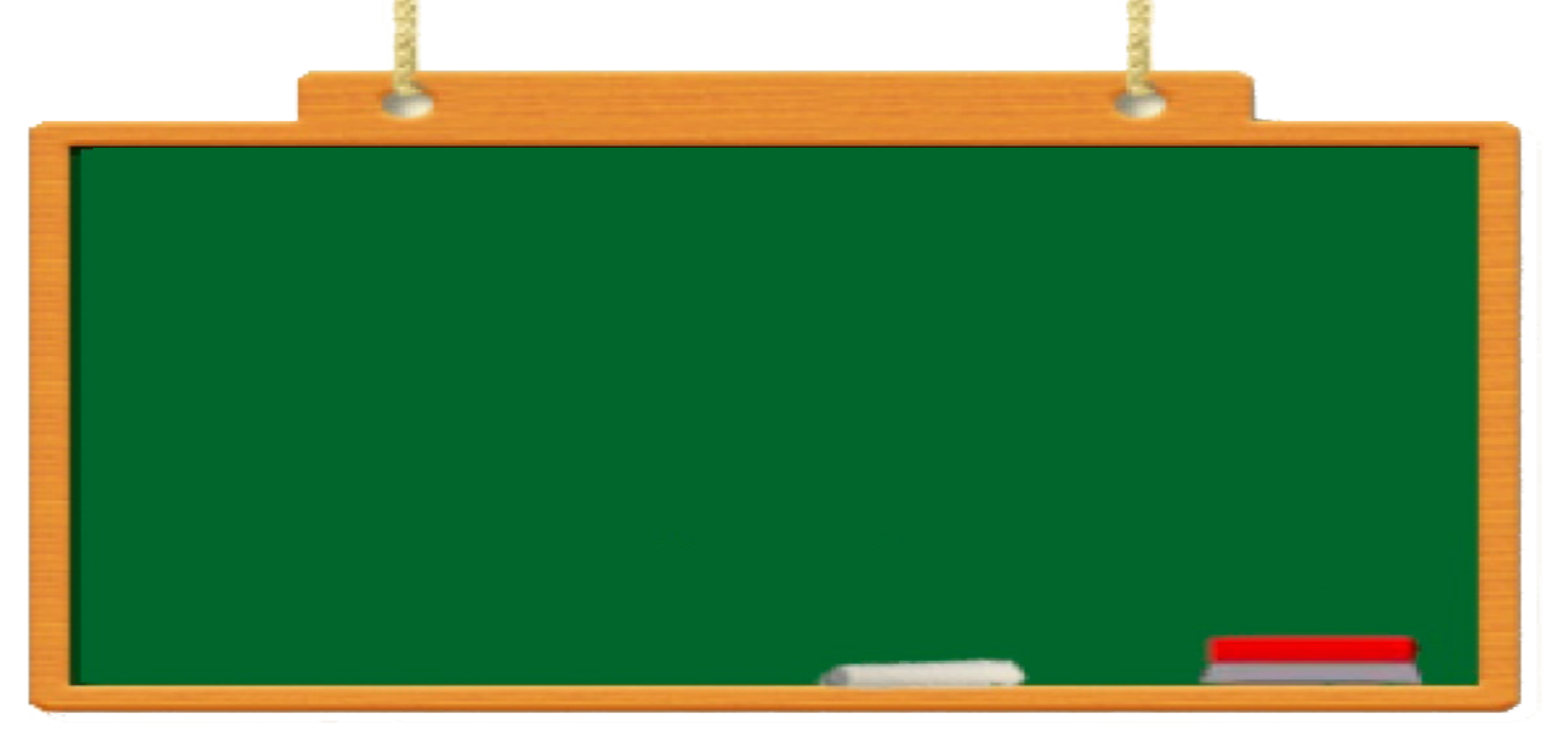 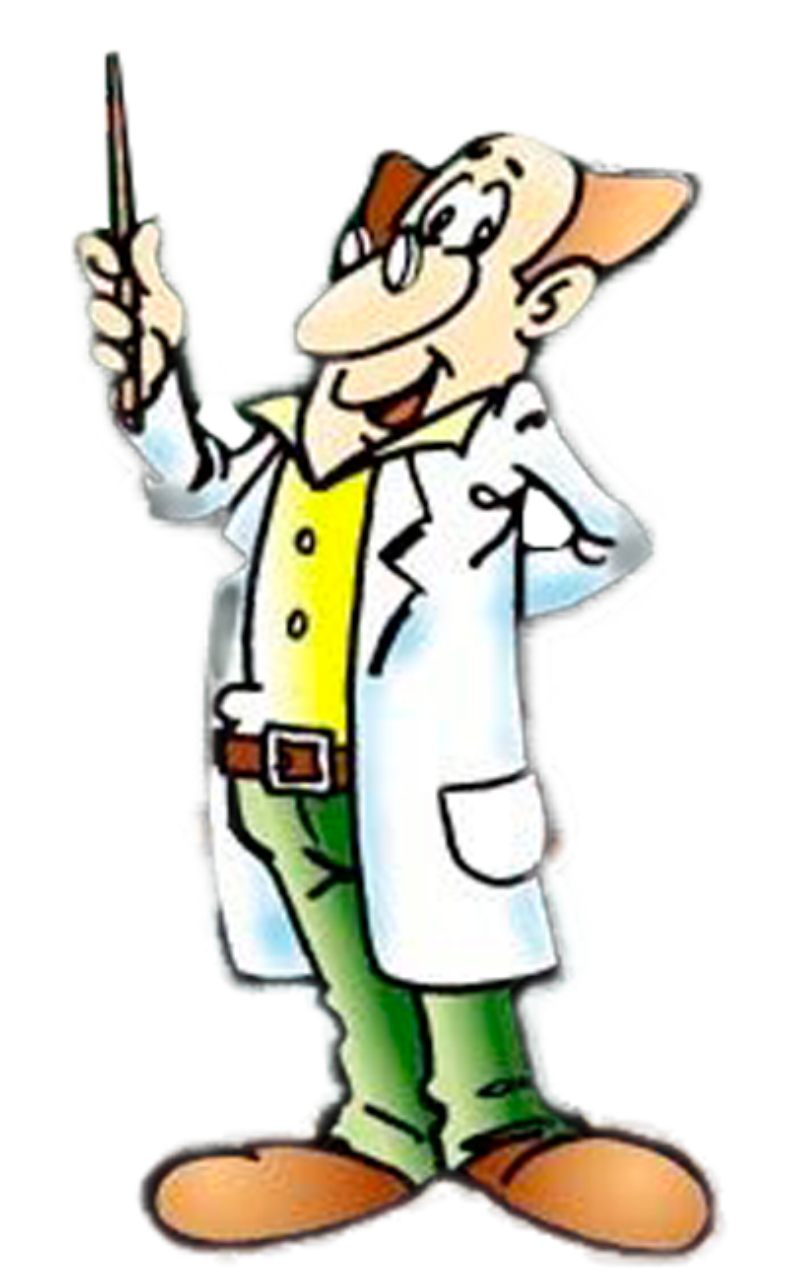 O PROFESSOR DA
ESCOLA 
BÍBLICA
 DOMINICAL
 PRECISA SABER !!!
I Encontro Pedagógico-2015
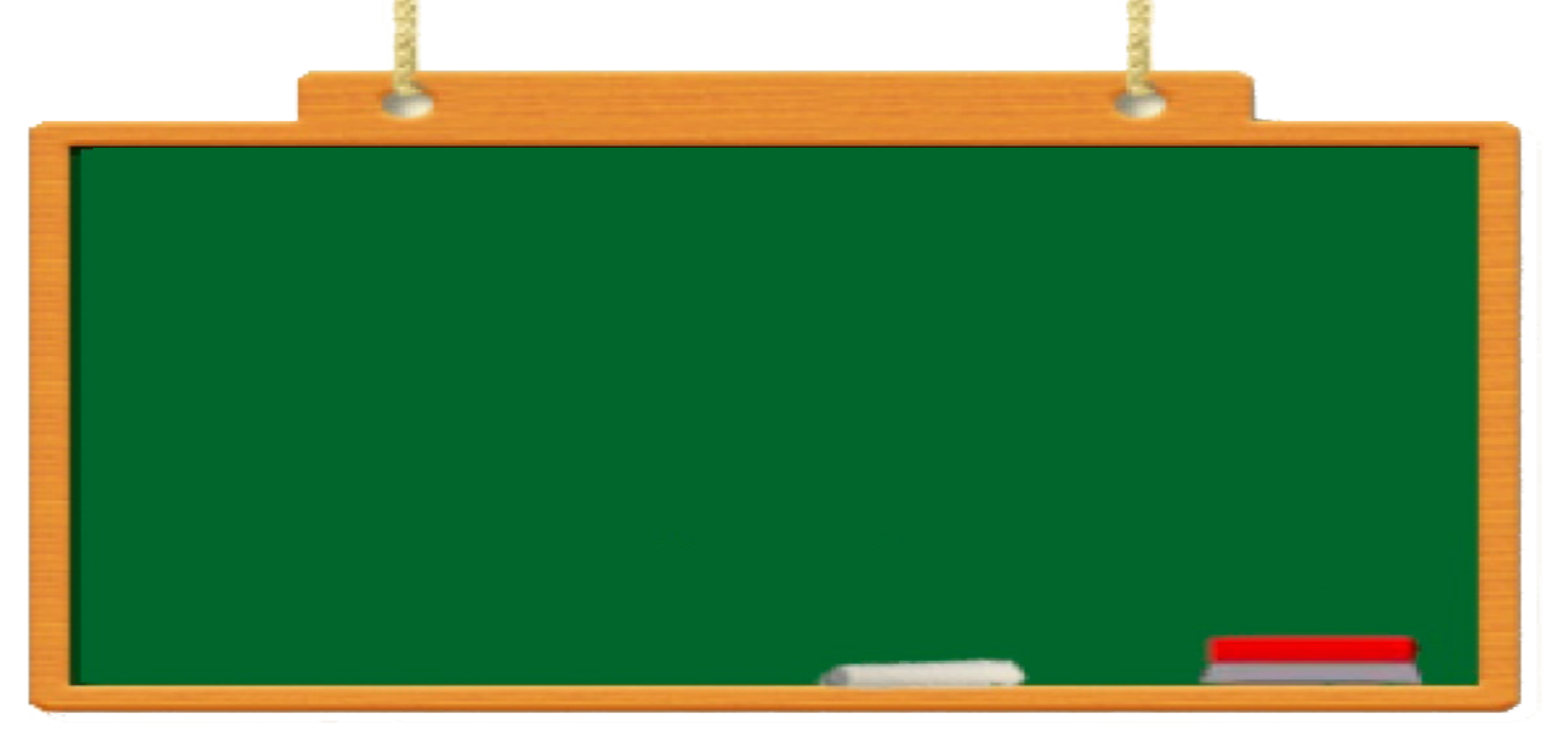 12 Regras de:
“Como criar um delinquente”
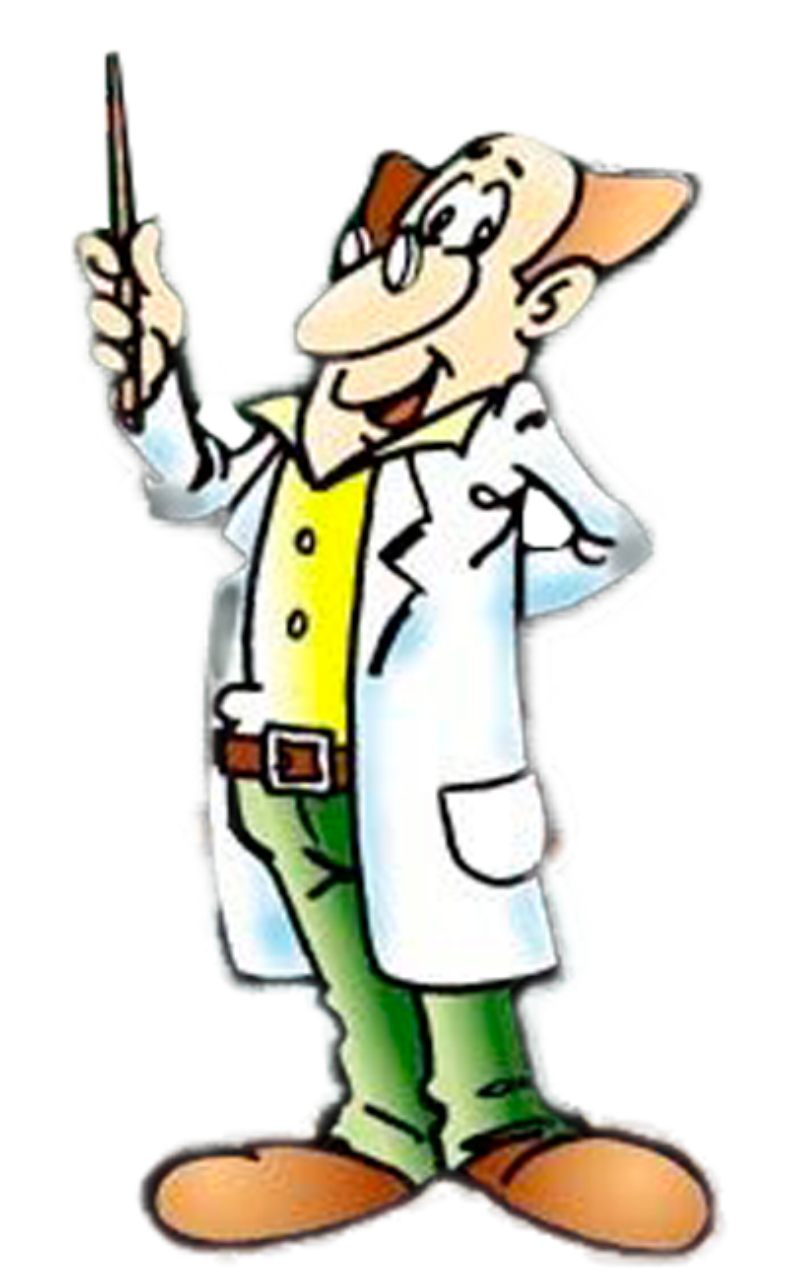 I Encontro Pedagógico-2015
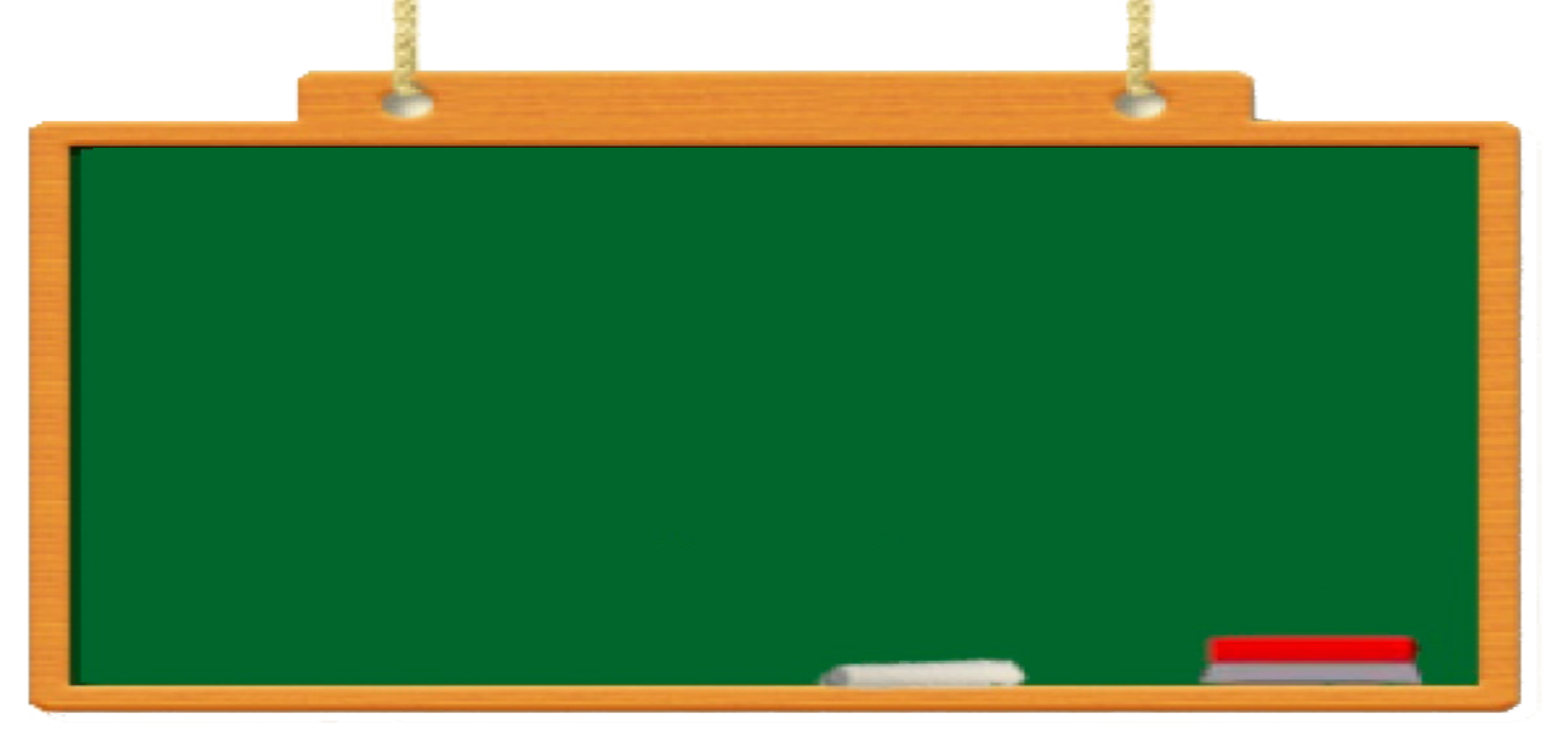 1. Desde pequeno dê a ele tudo o que desejar. Ele crescerá pensando que o mundo gira ao seu redor.
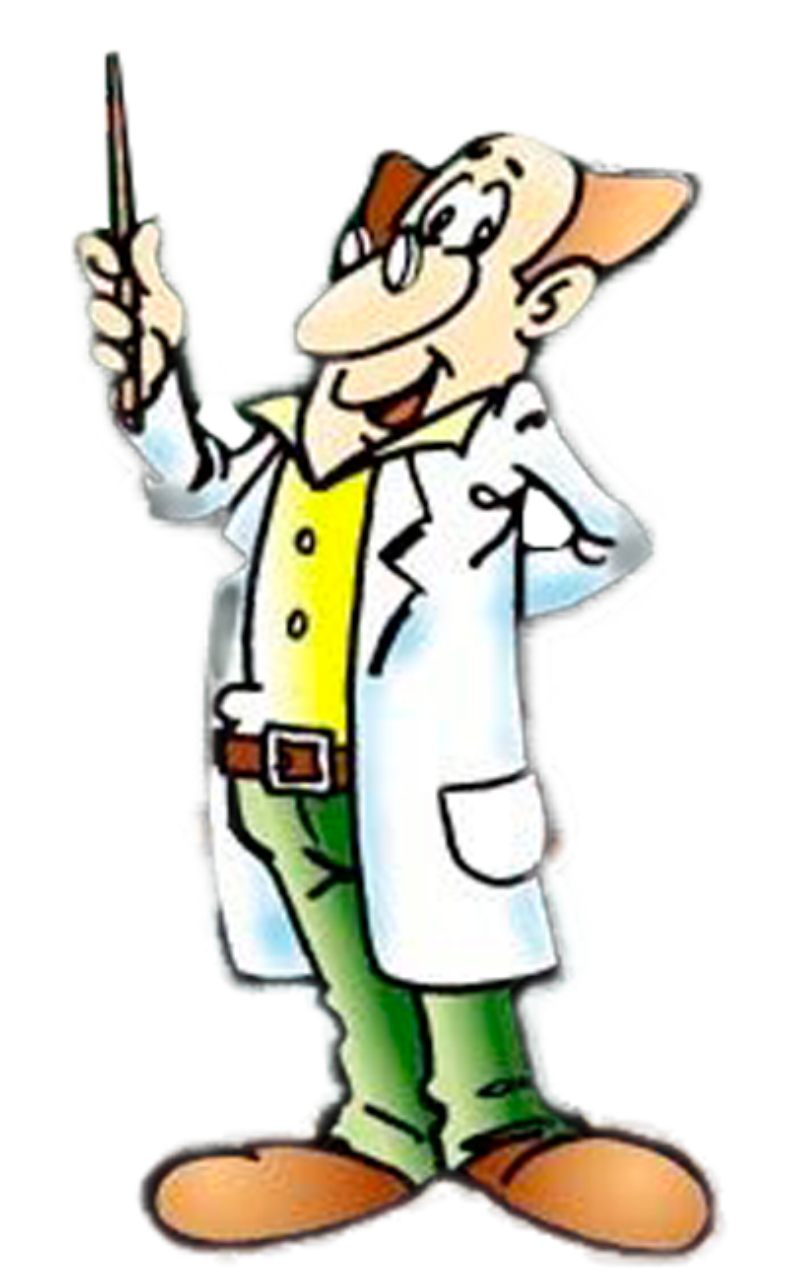 I Encontro Pedagógico-2015
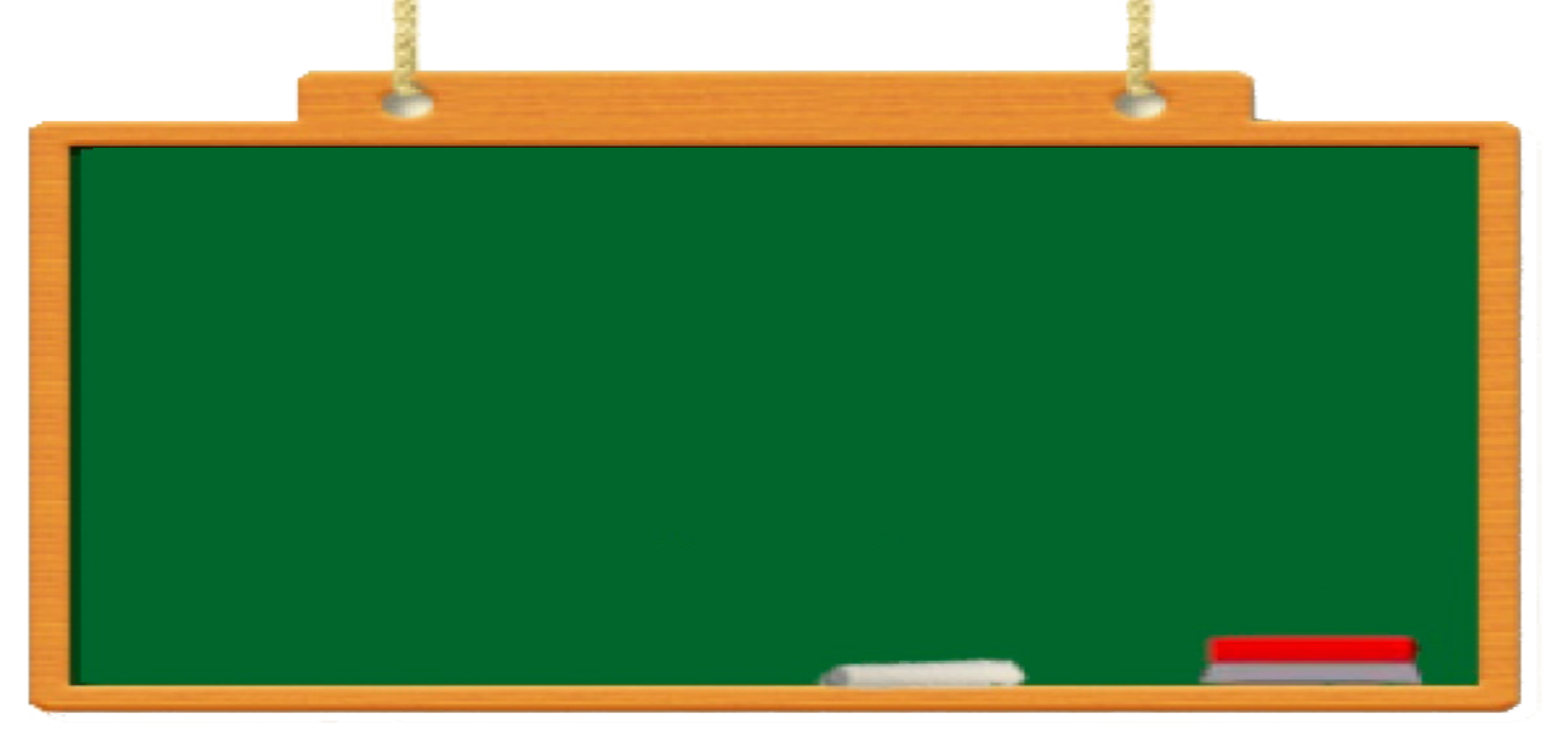 2. Ache graça quando seu filho disser palavrões, pois assim ele ficará convencido de que o que faz é original e seguirá buscando sempre chamar a atenção.
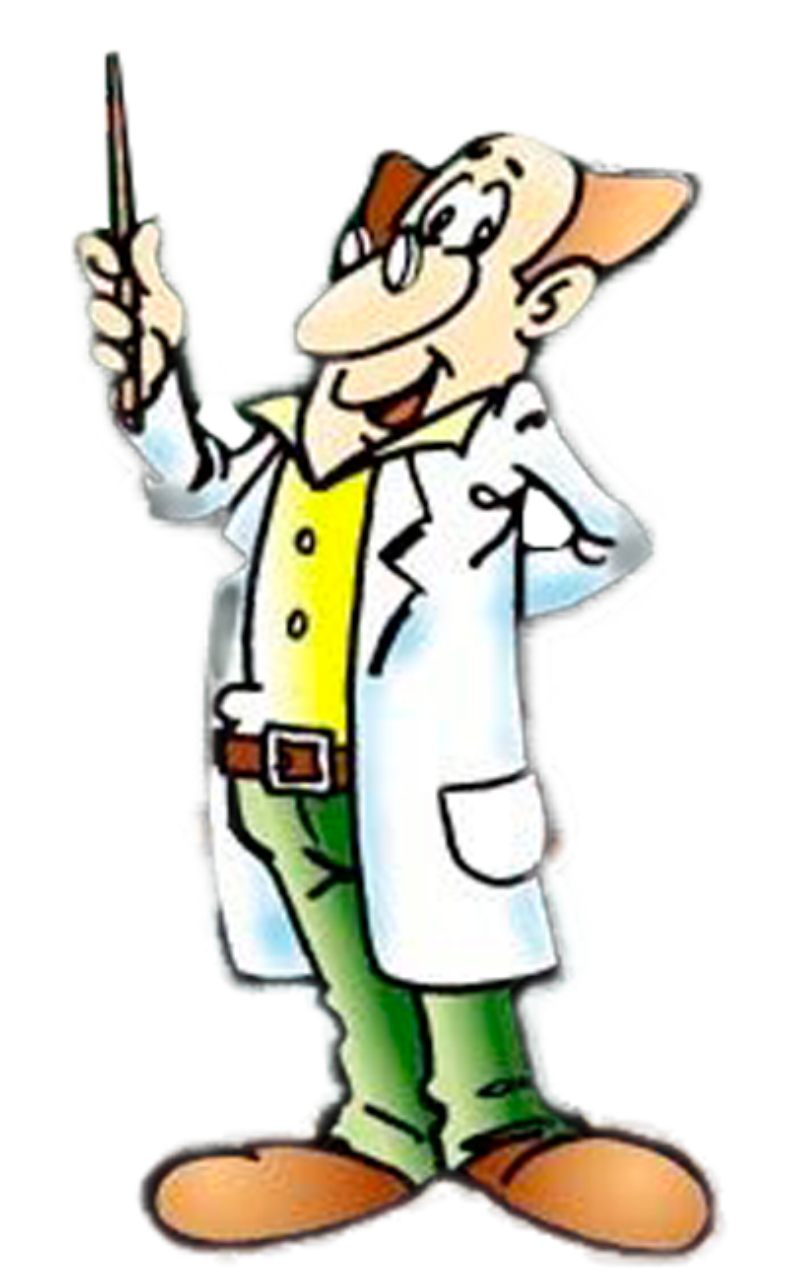 I Encontro Pedagógico-2015
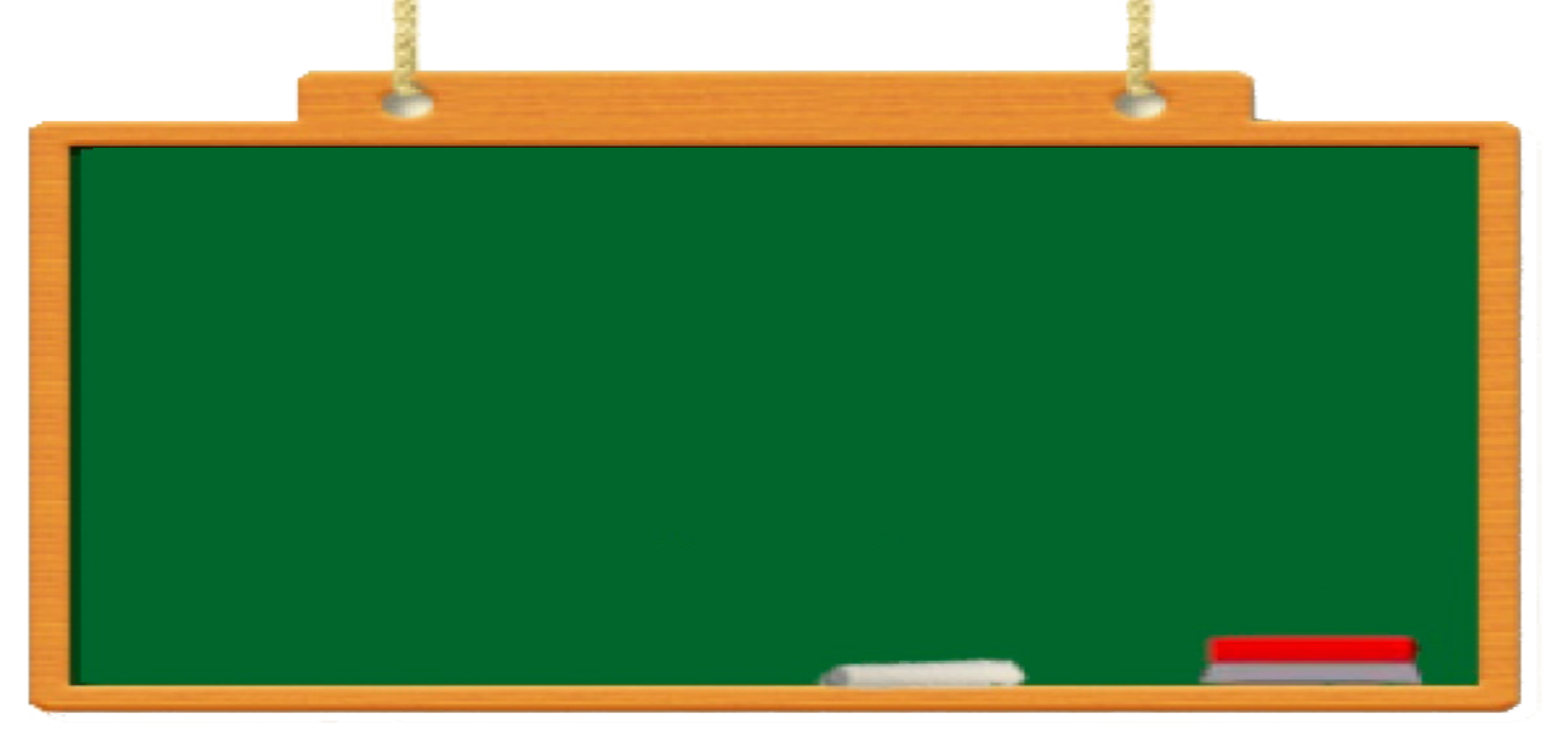 3. Não ensine ou oriente sobre a fé inteligente, ou a importância de nascer de Deus. Espere que ele seja maior de idade e que decida por si mesmo.
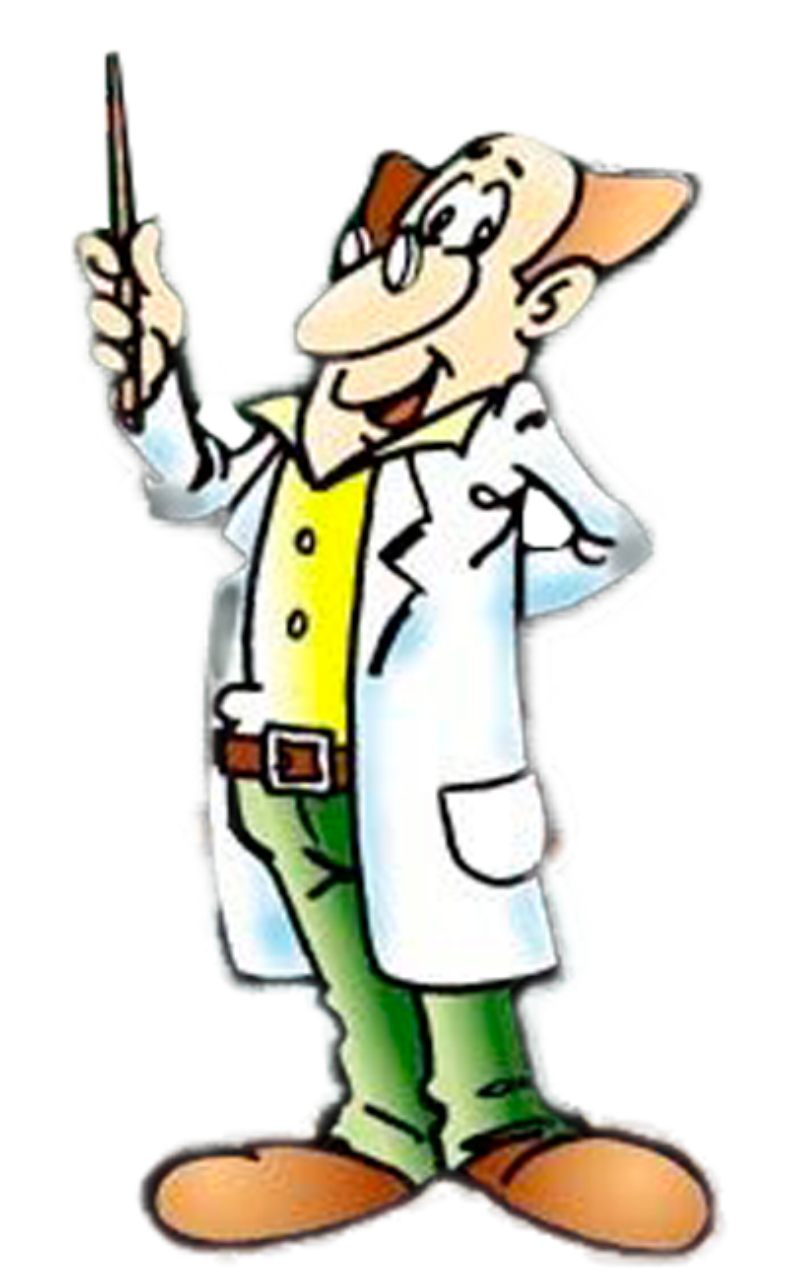 I Encontro Pedagógico-2015
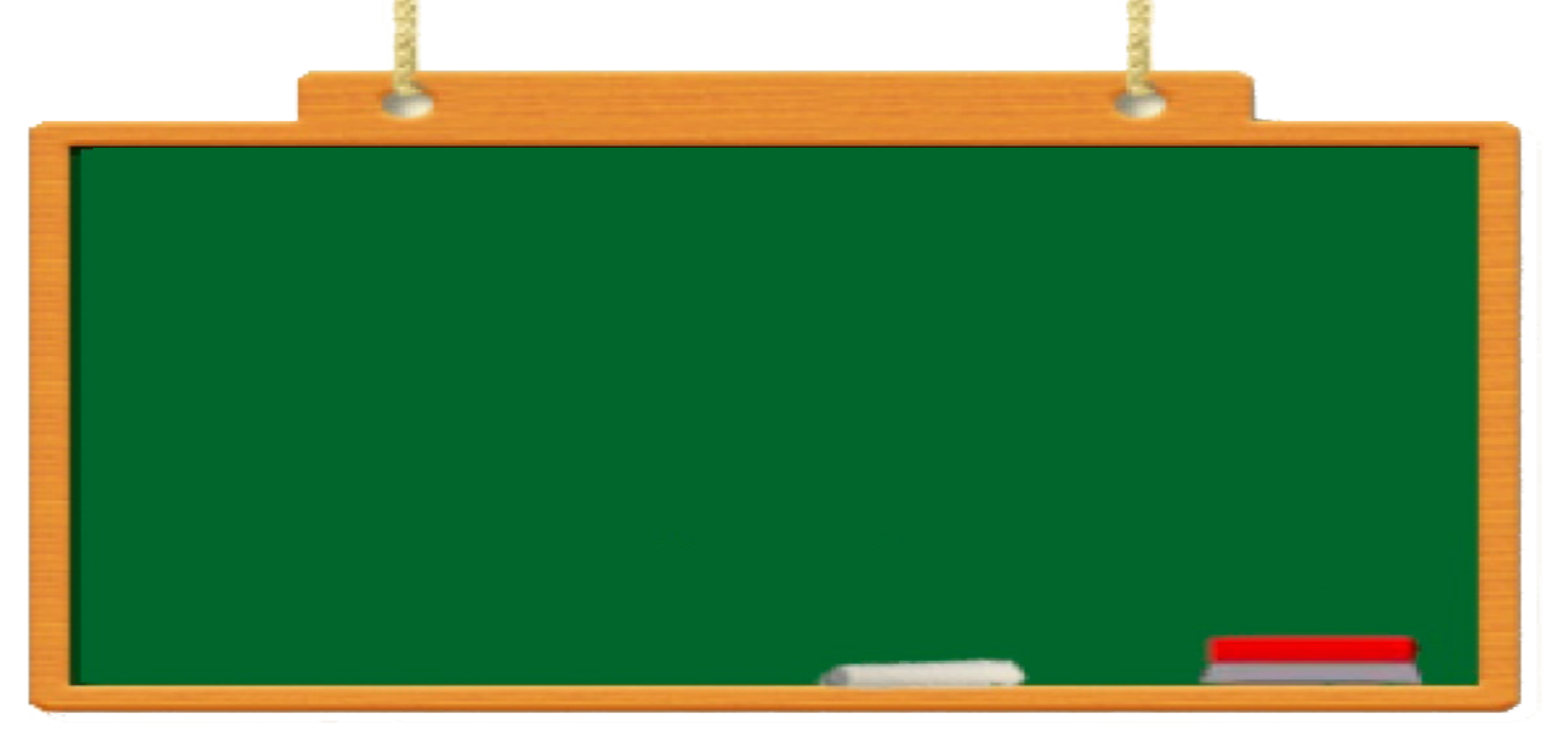 4. Nunca lhe diga que ele fez algo errado, pois isso poderia deixá-lo com complexo de culpa.
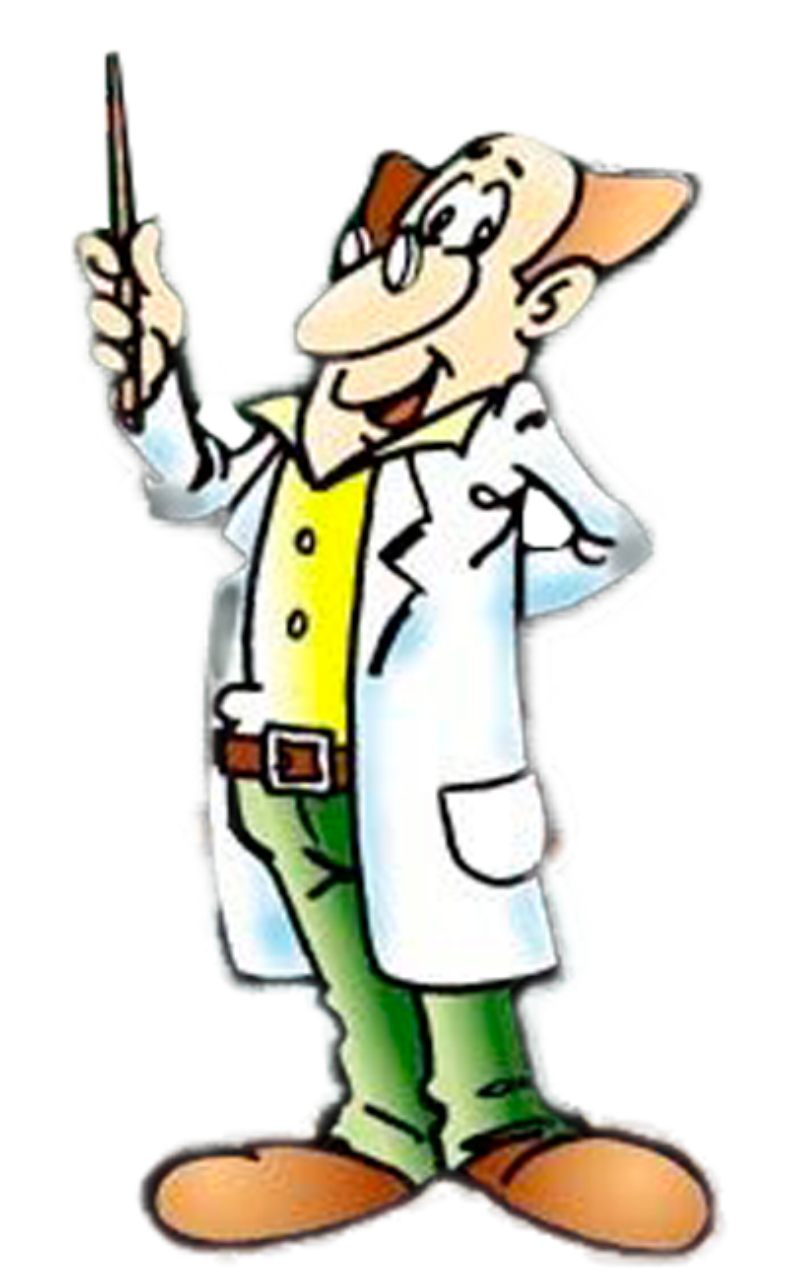 I Encontro Pedagógico-2015
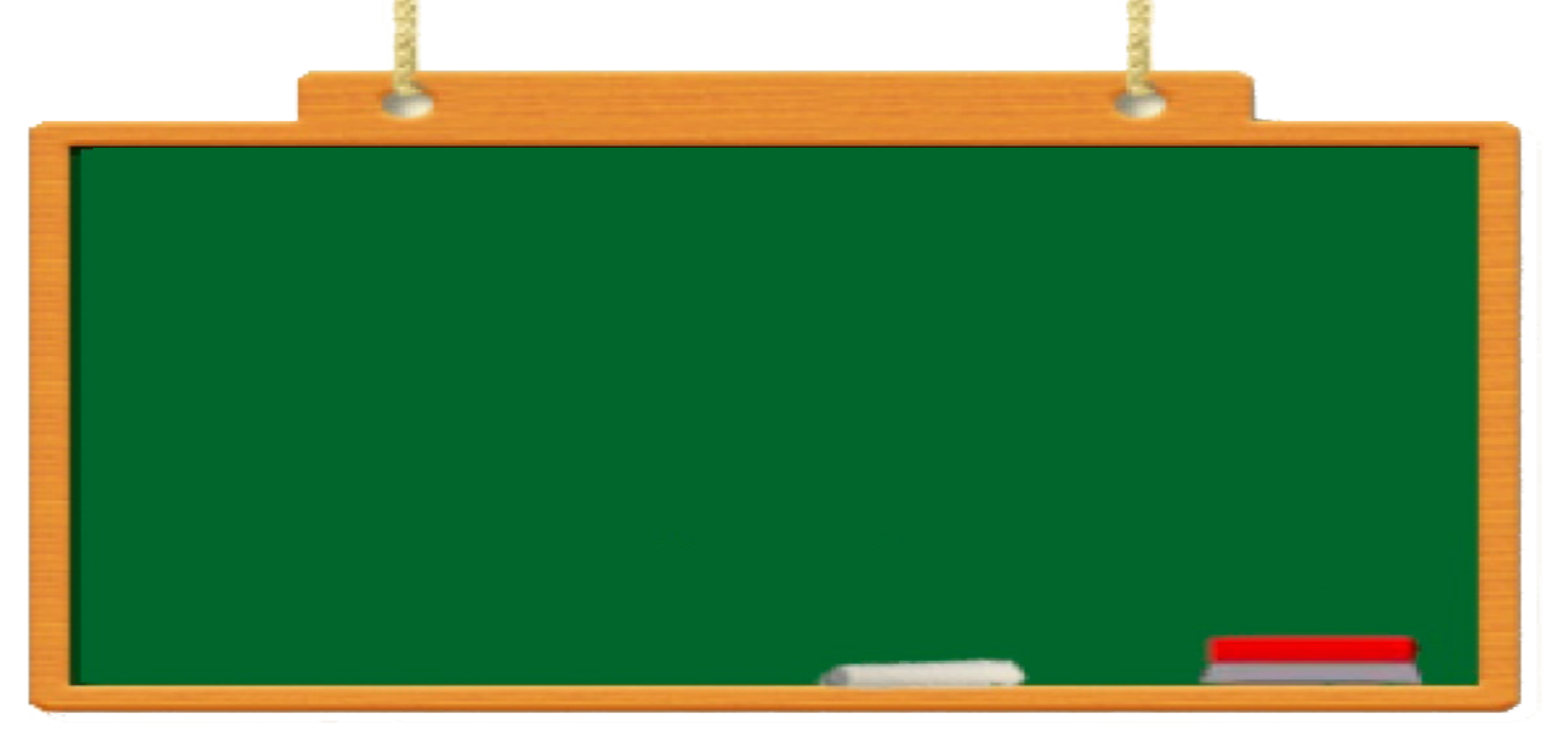 5. Arrume pacientemente tudo que ele deixar jogado: livros, sapatos, meias, brinquedos… Coloque tudo no lugar por ele. Assim se acostumará a transferir a responsabilidade sempre para os outros.
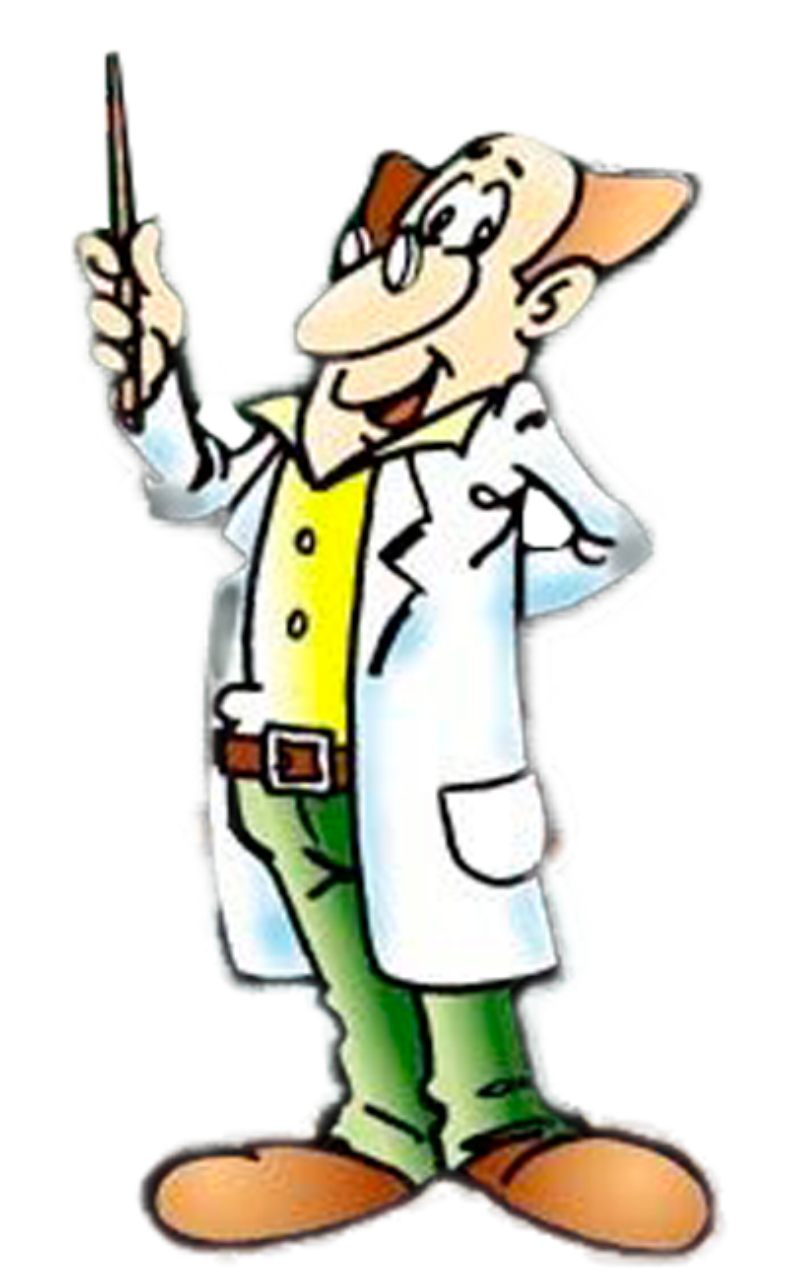 I Encontro Pedagógico-2015
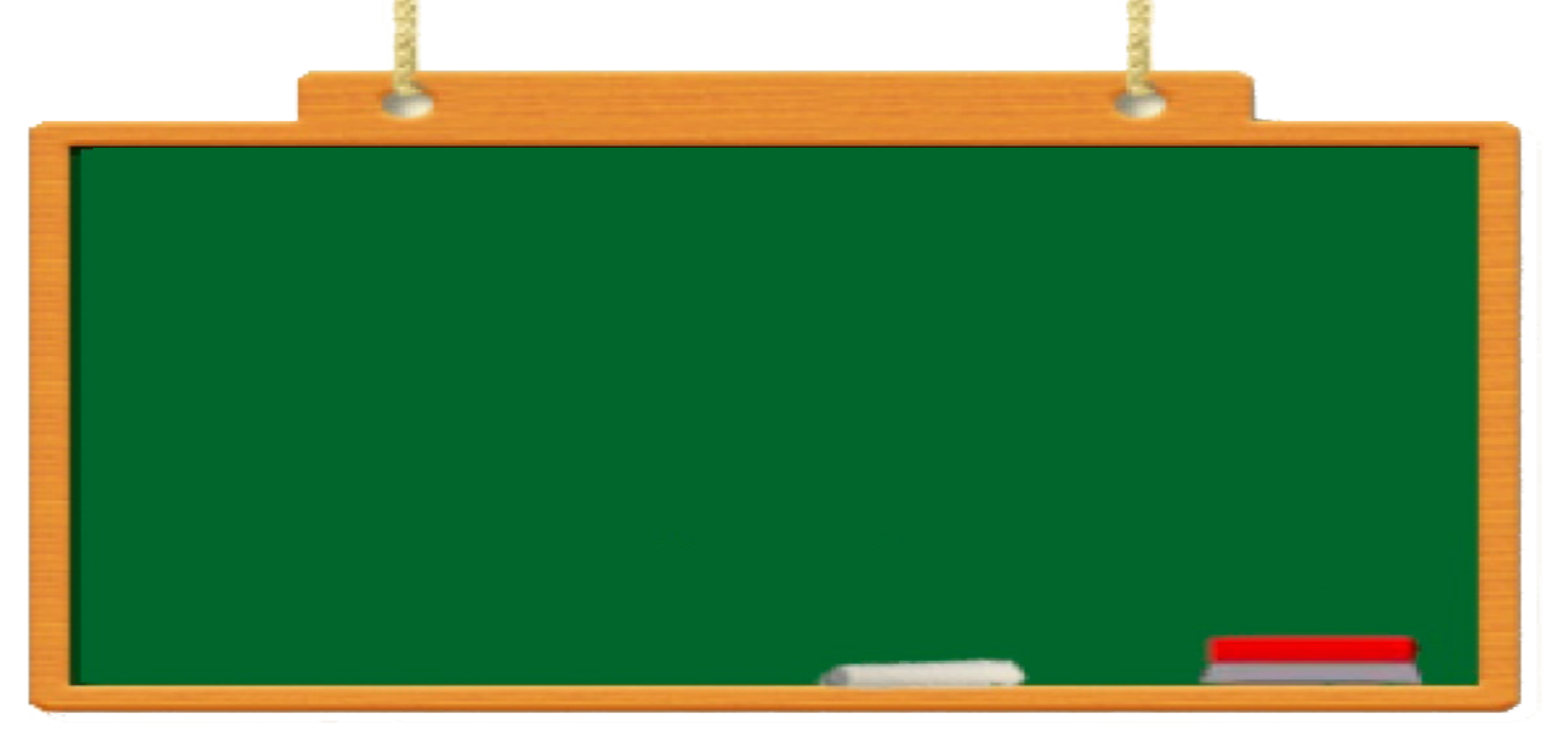 6. Deixe que leia, assista, e navegue pela internet sem restrições. Não se preocupe com o que preencha a mente dele. Cuidadosamente, você esterilizava as mamadeiras, levava para tomar todas as vacinas; então agora os pensamentos dele podem ser alimentados com todo tipo de lixo.
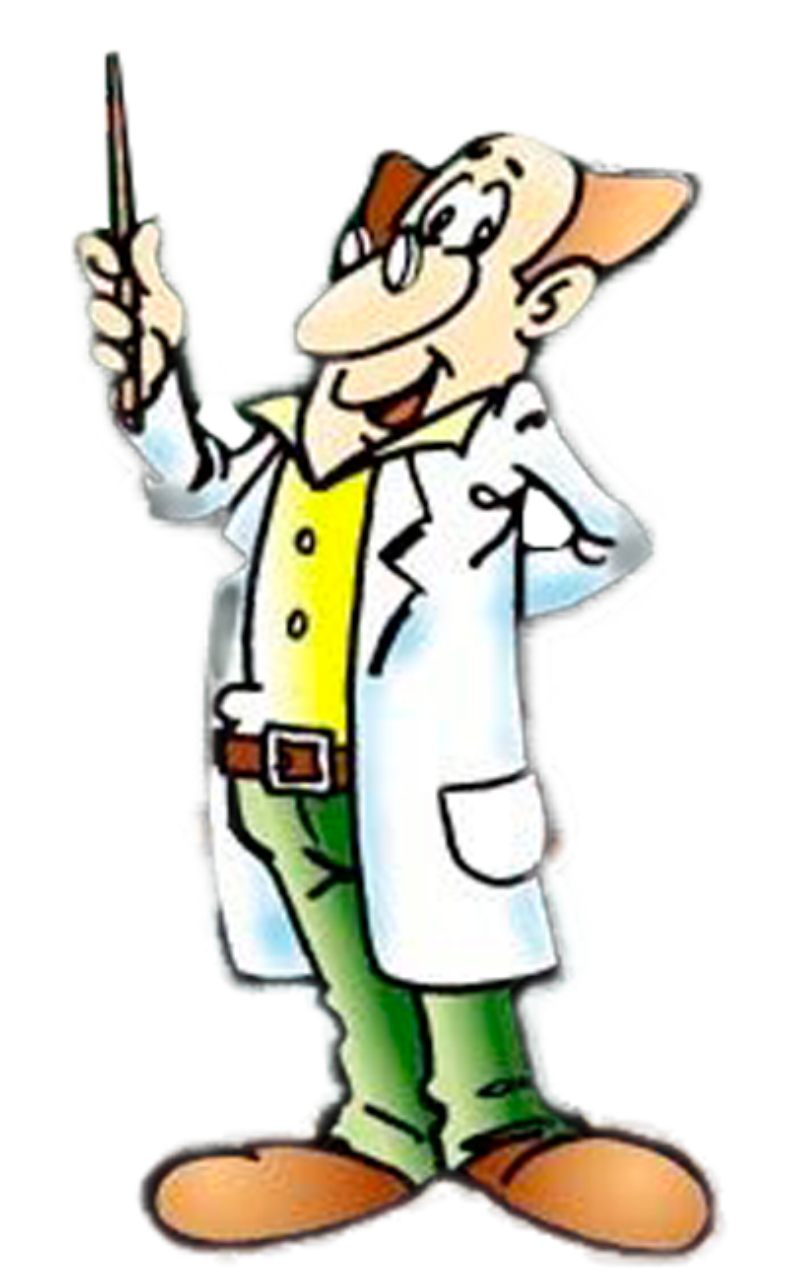 I Encontro Pedagógico-2015
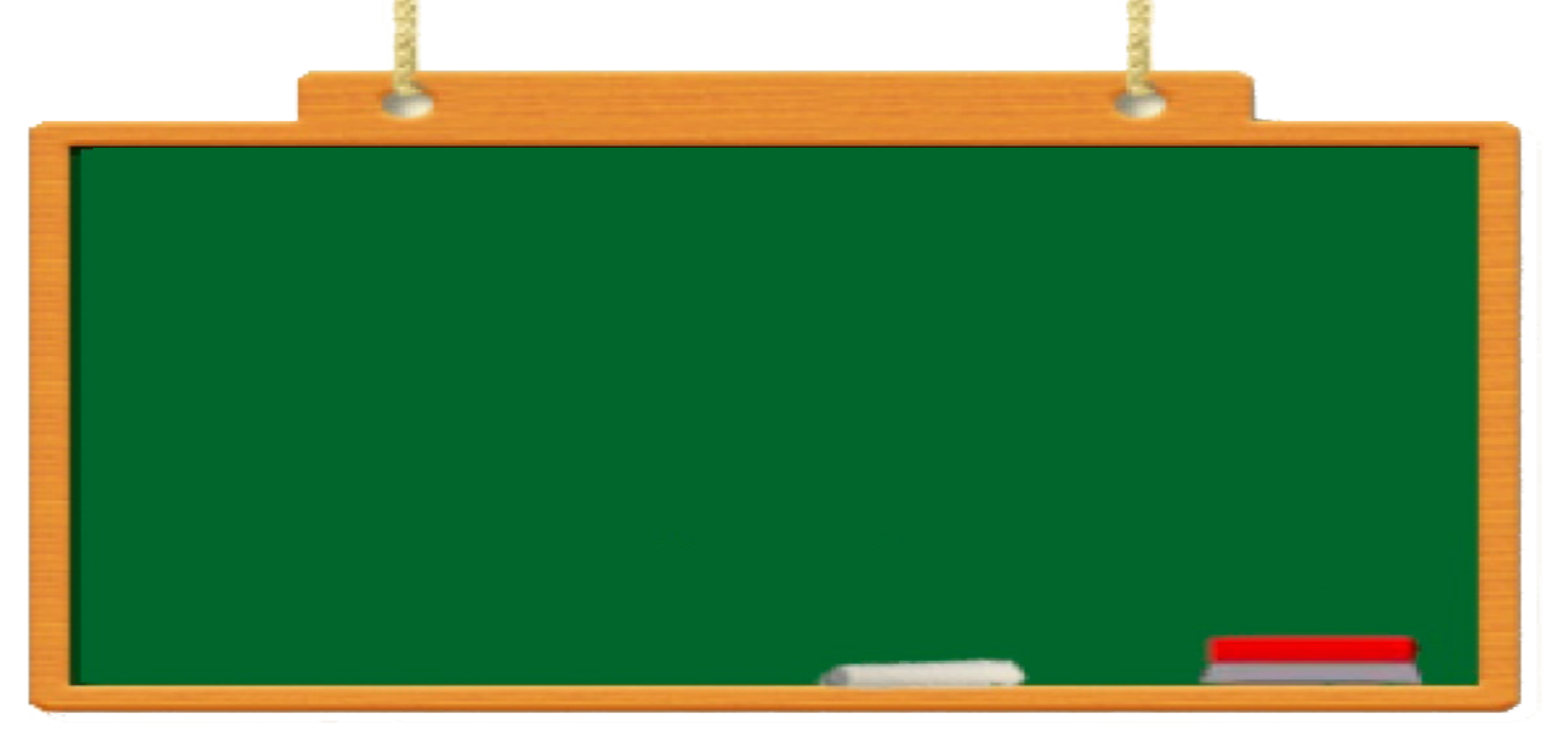 7. Discuta frequentemente seus problemas conjugais quando seu filho esteja presente, assim não será uma surpresa para ele quando a família se desmoronar.
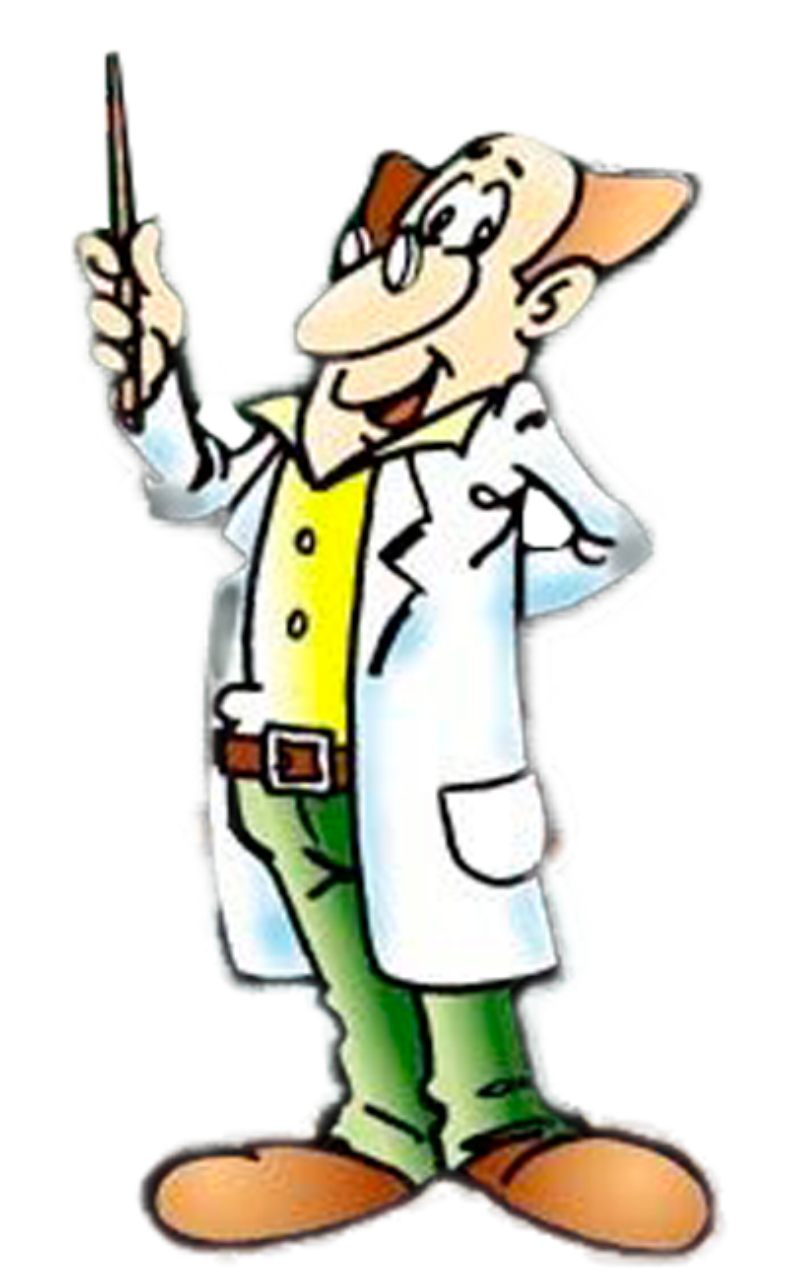 I Encontro Pedagógico-2015
8. Dê a ele todo o dinheiro que pedir, e que gaste como quiser.
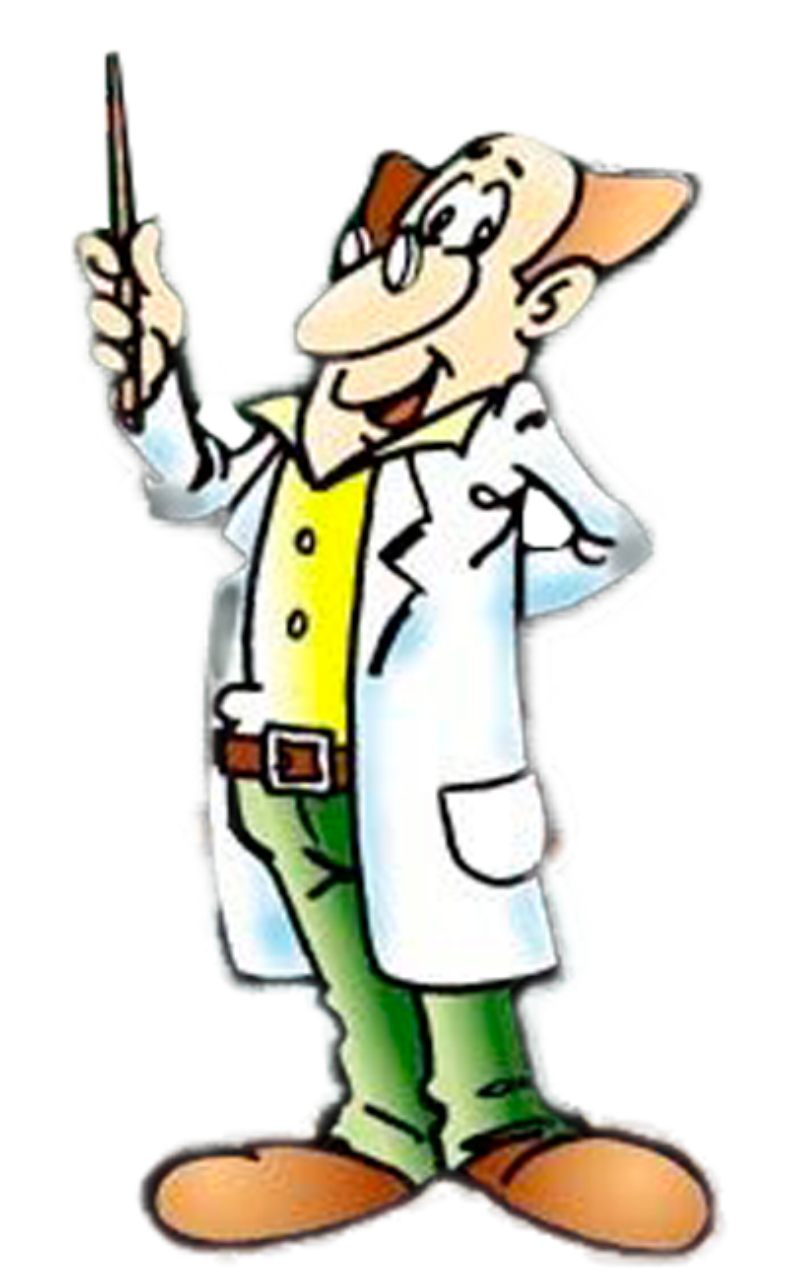 I Encontro Pedagógico-2015
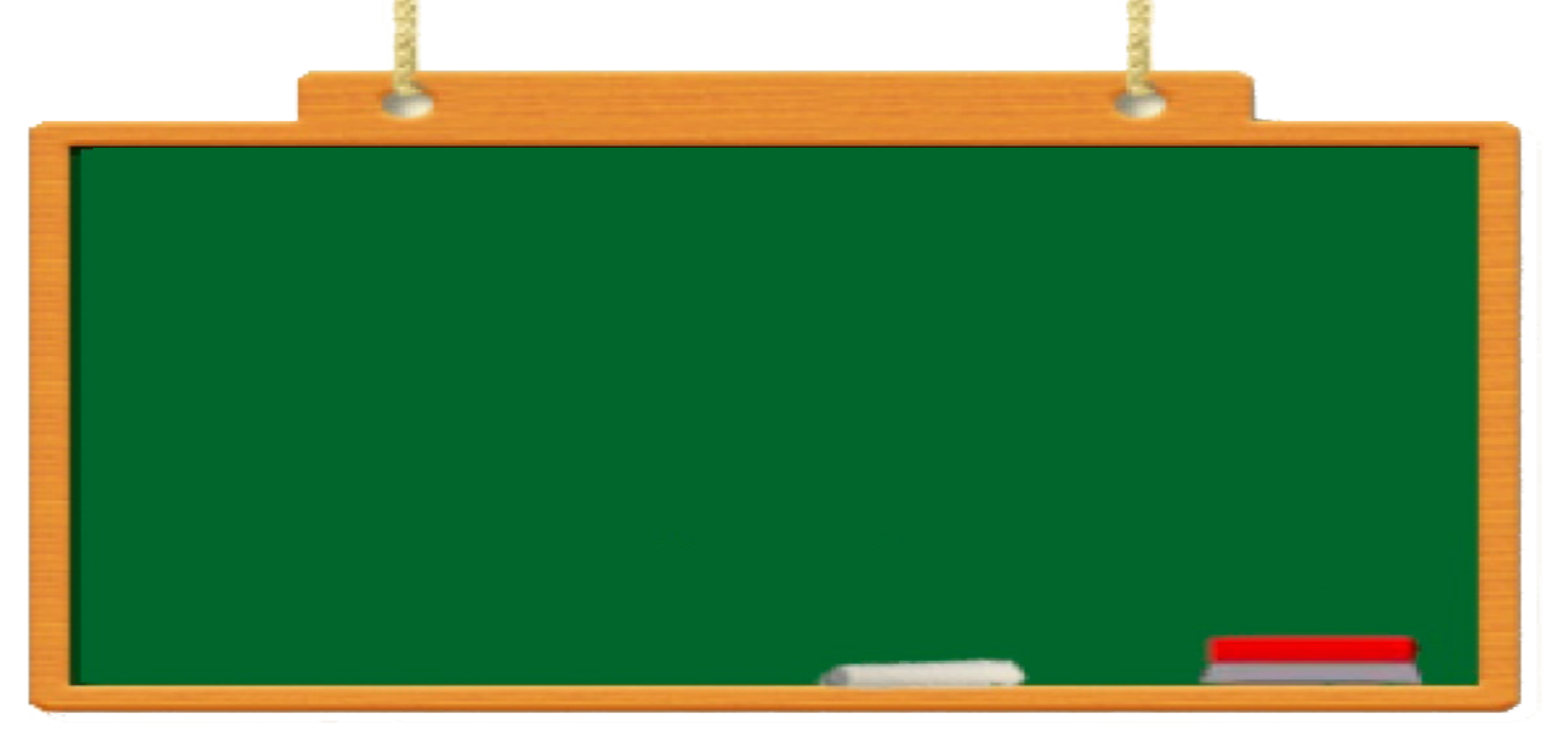 9. Satisfaça seus desejos, seja o que seja: comida, bebidas, descanso, faltar às aulas. Observarás que seus desejos aumentarão com o passar do tempo. Afinal, negar-lhe coisas pode levá-lo a sentir uma grande frustração.
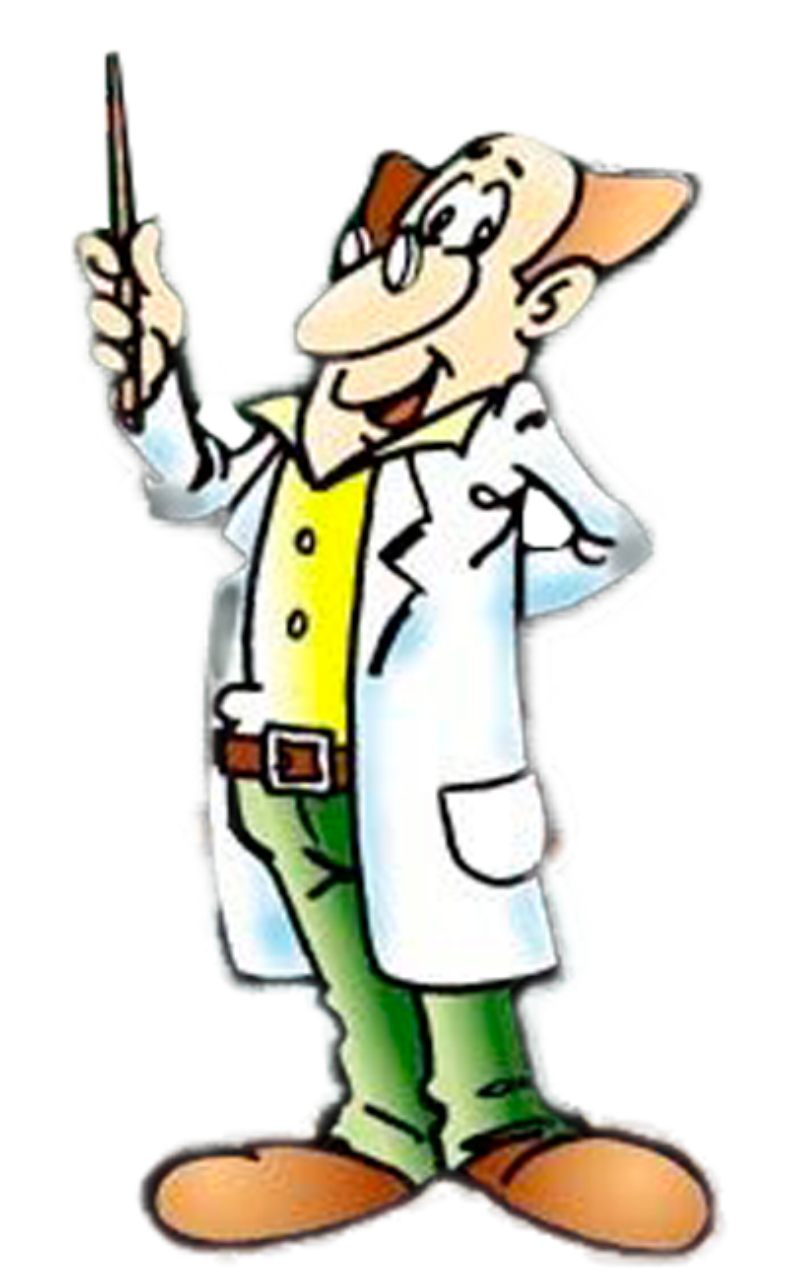 I Encontro Pedagógico-2015
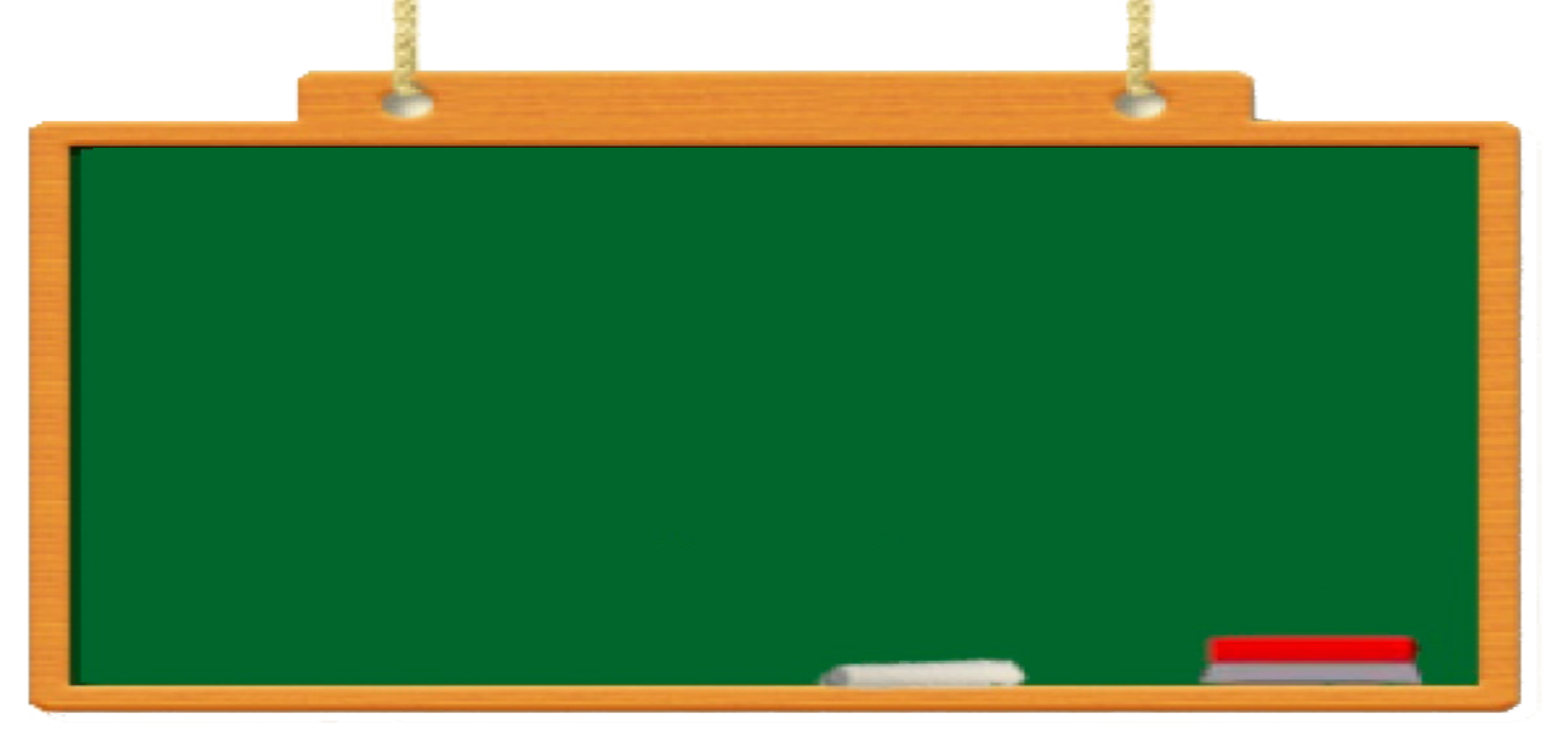 10. Defenda-o sempre contra os vizinhos, professores e a polícia; todos têm algo contra seu filho!
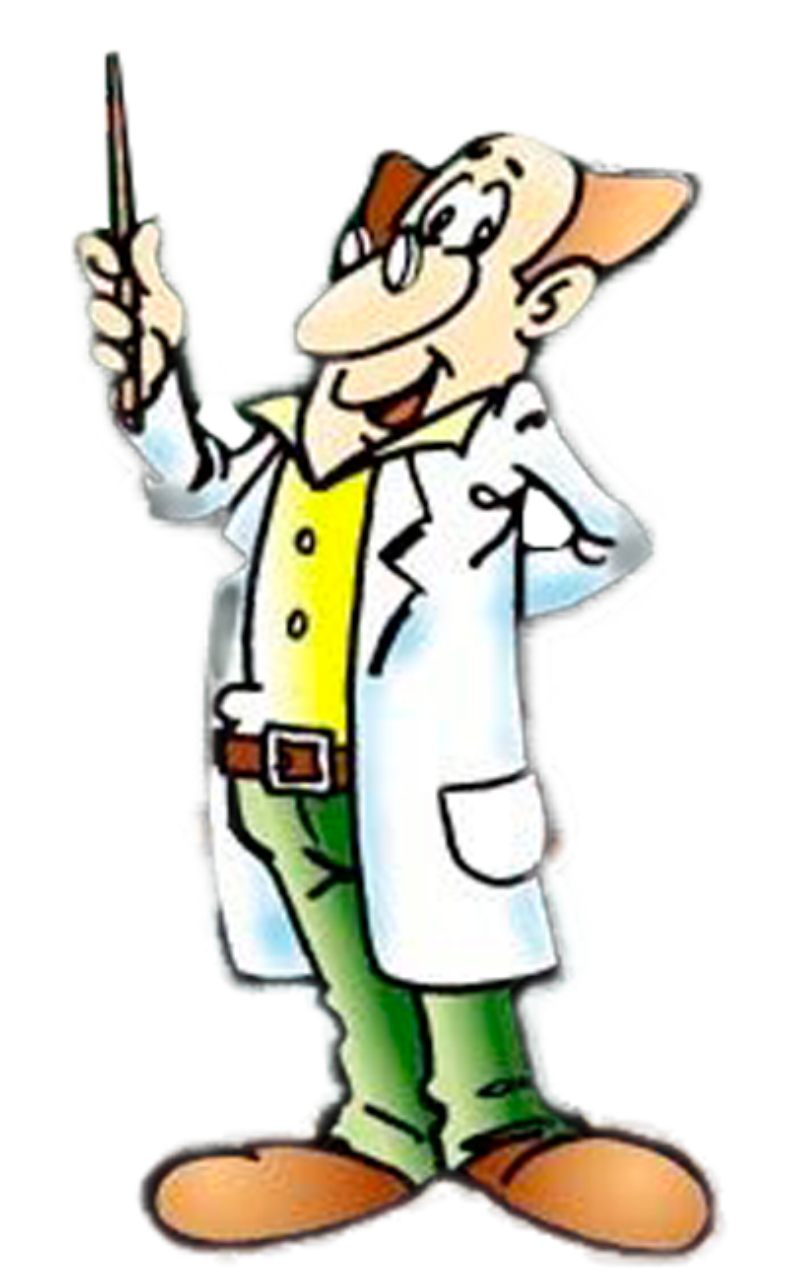 I Encontro Pedagógico-2015
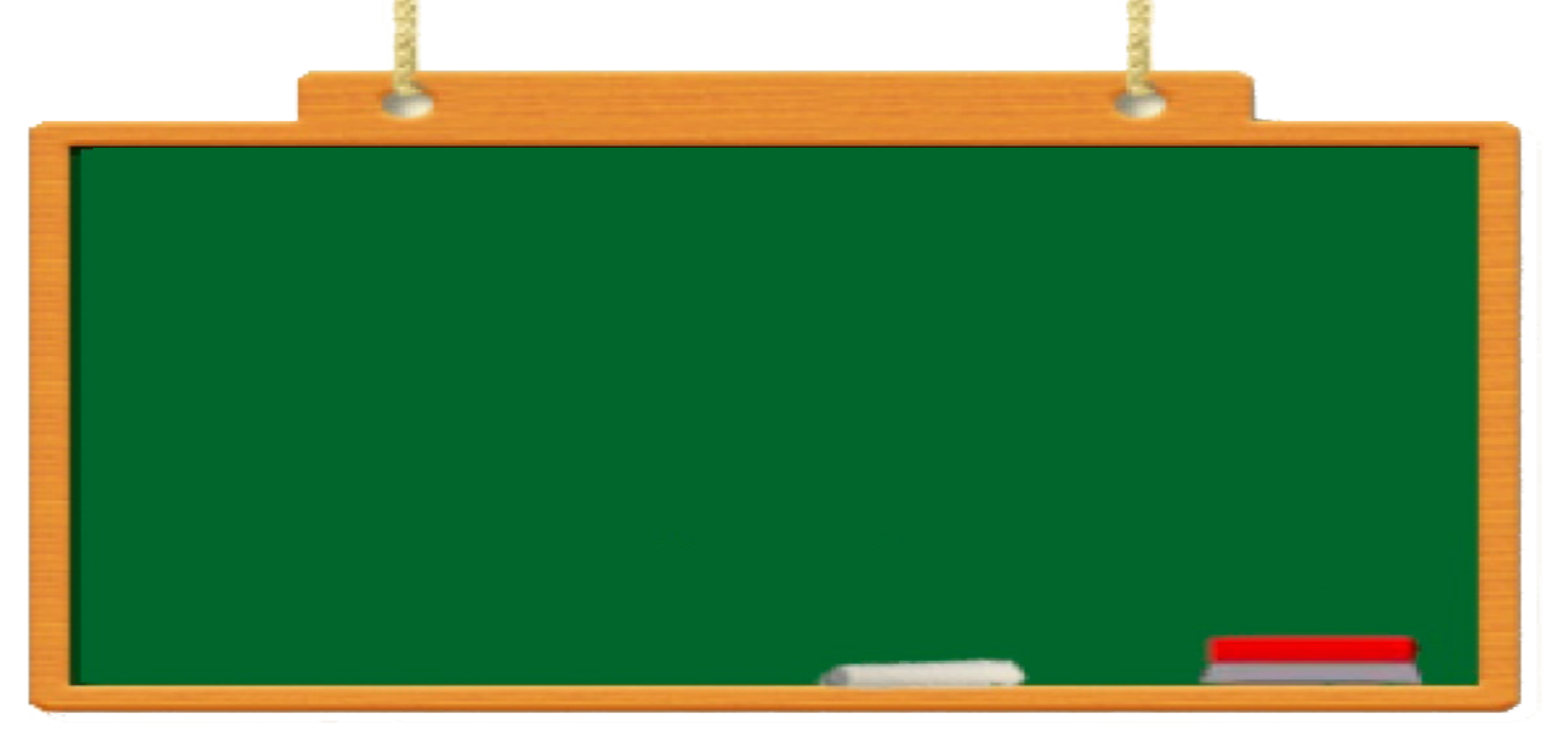 11. Quando ele estiver em graves problemas, peça perdão e justifique: “Nunca pude fazer nada por ele, ele sempre foi assim”.
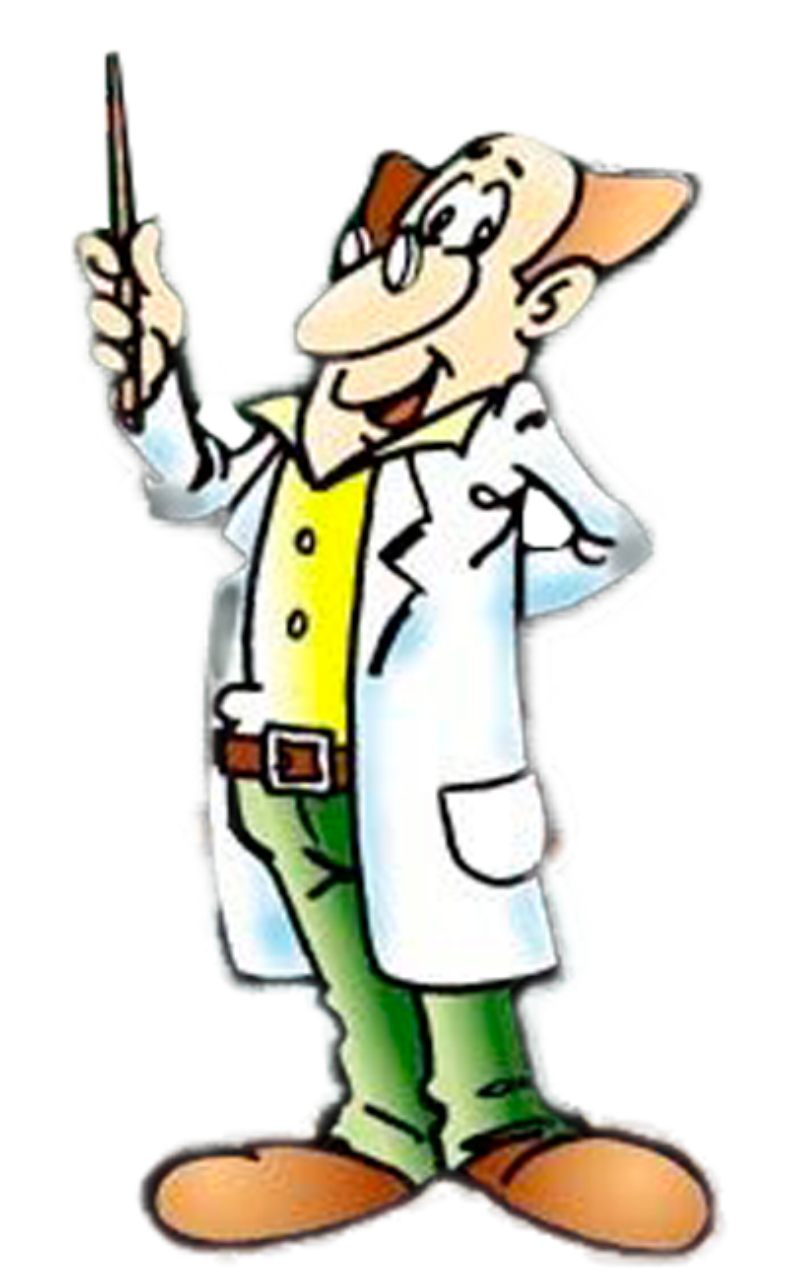 I Encontro Pedagógico-2015
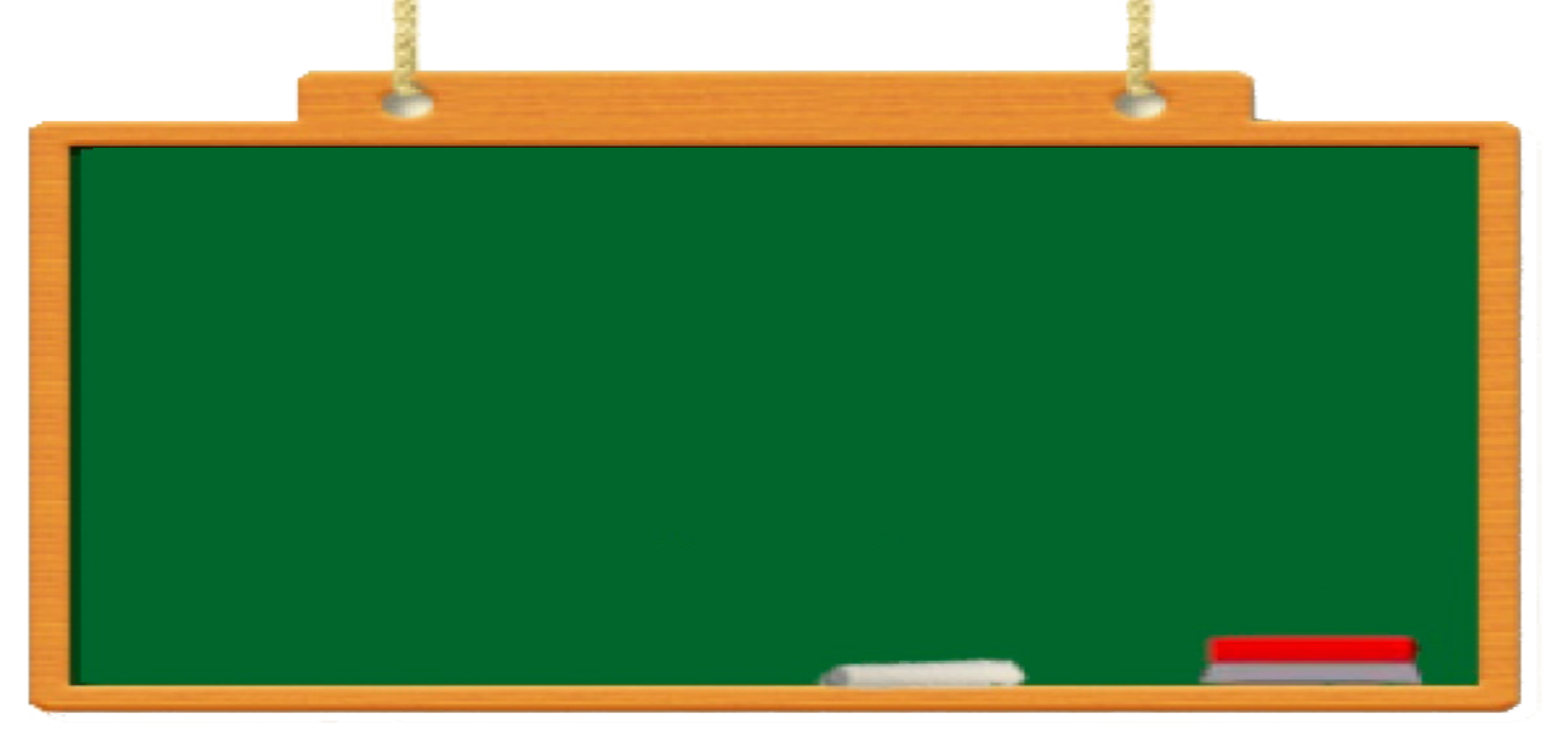 12. Prepare-se para uma vida sem momentos tranquilos – pois é exatamente isso que te espera! Mas não se preocupe, você se acostumará…
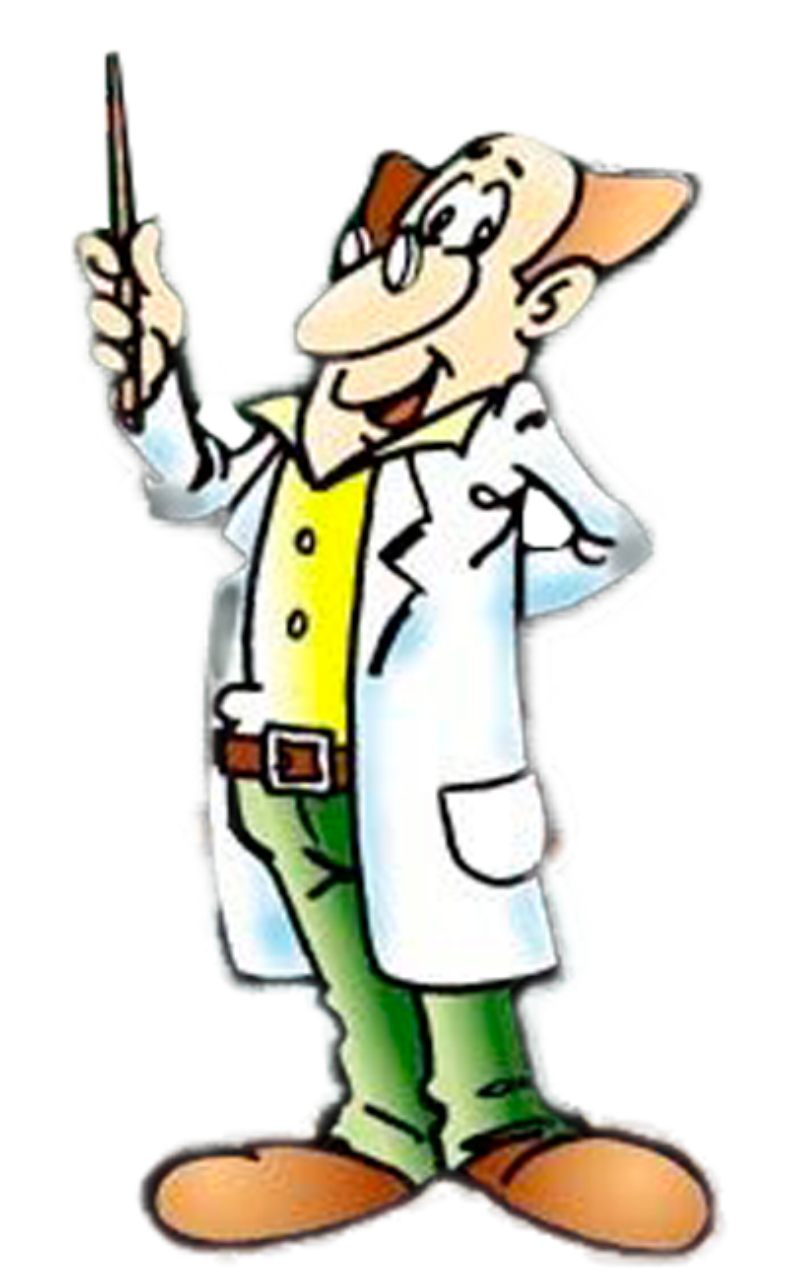 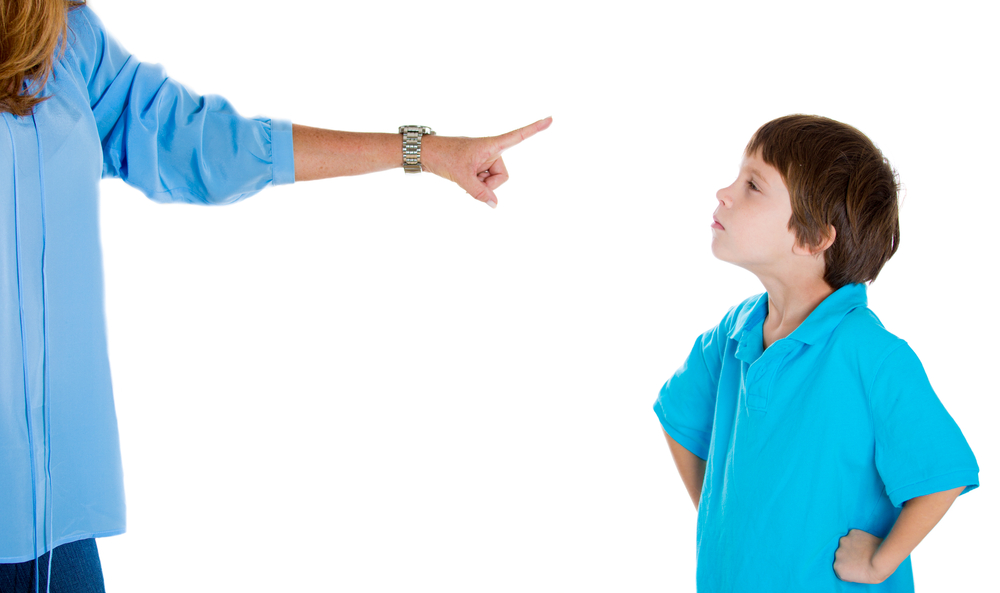 você se acostumará…